Пуговицы
Дворникова Анастасия
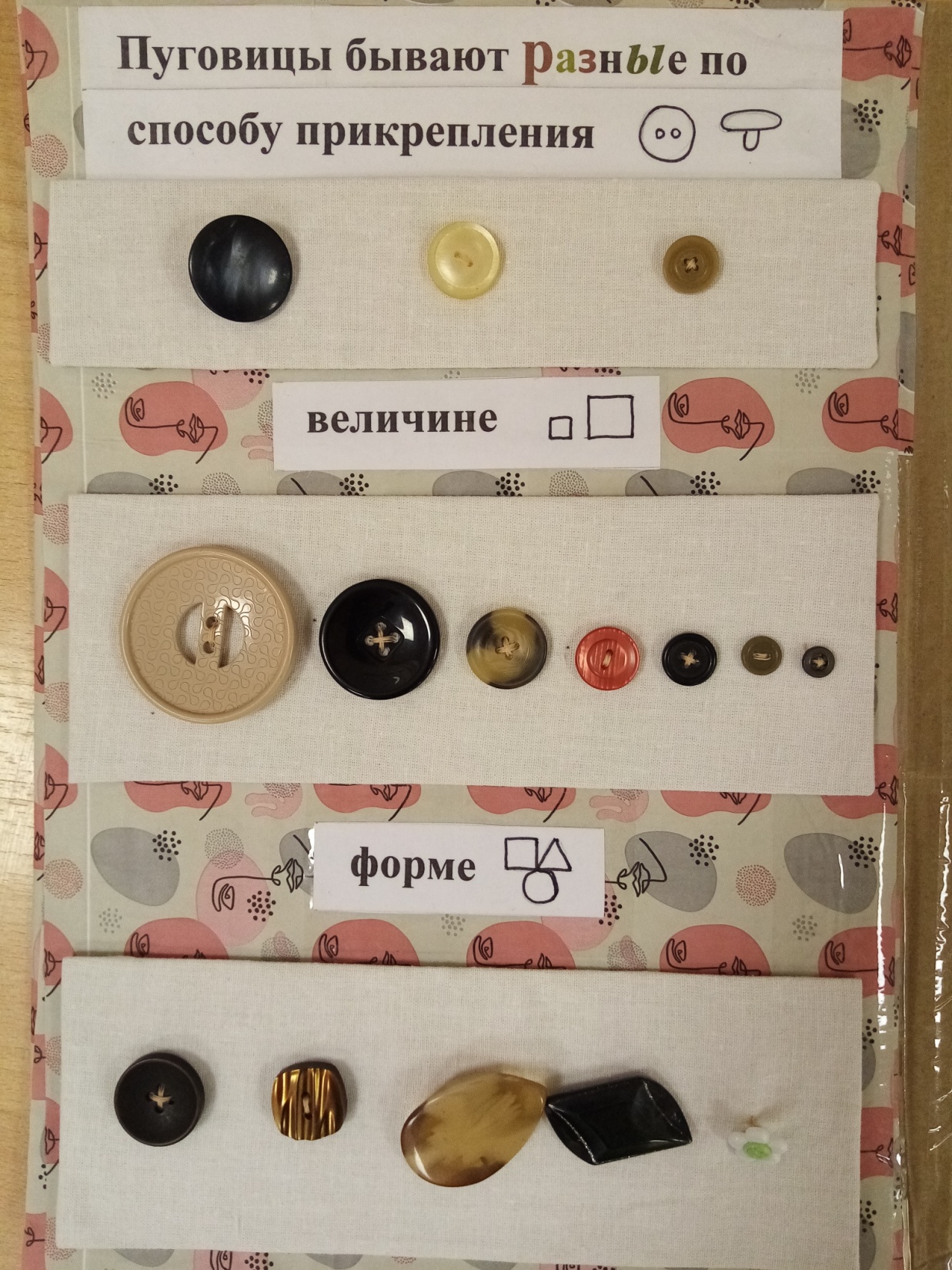 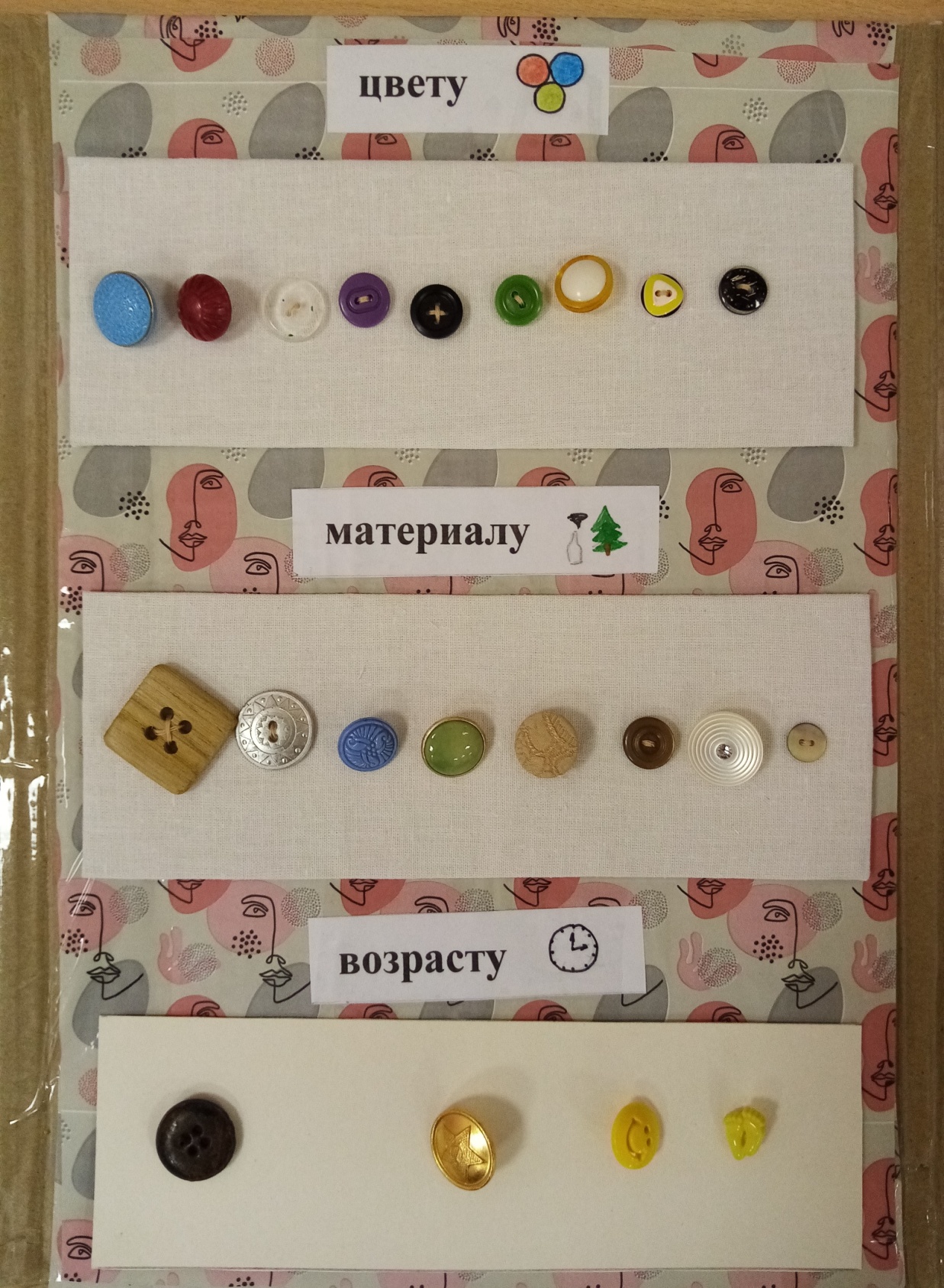 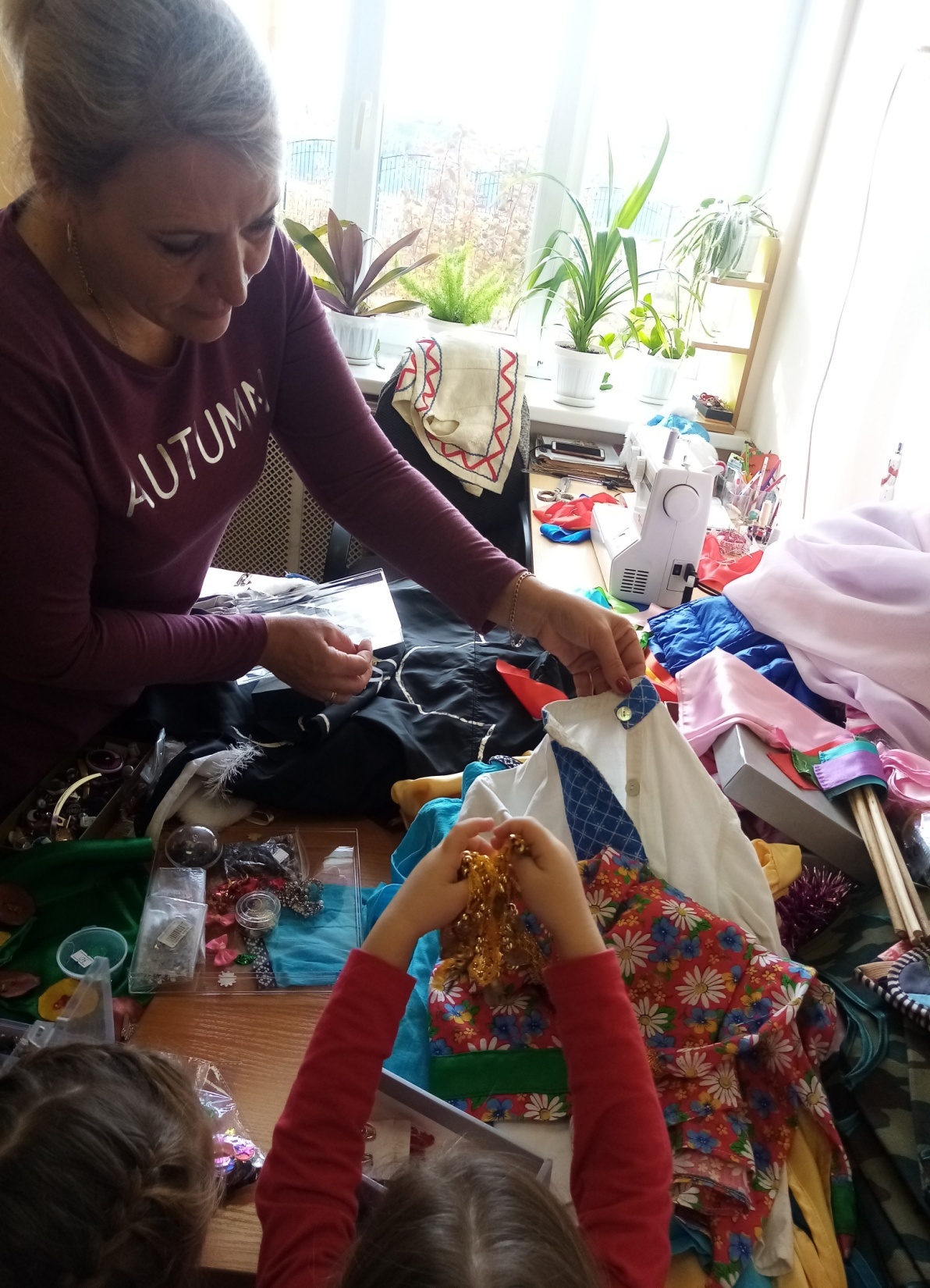 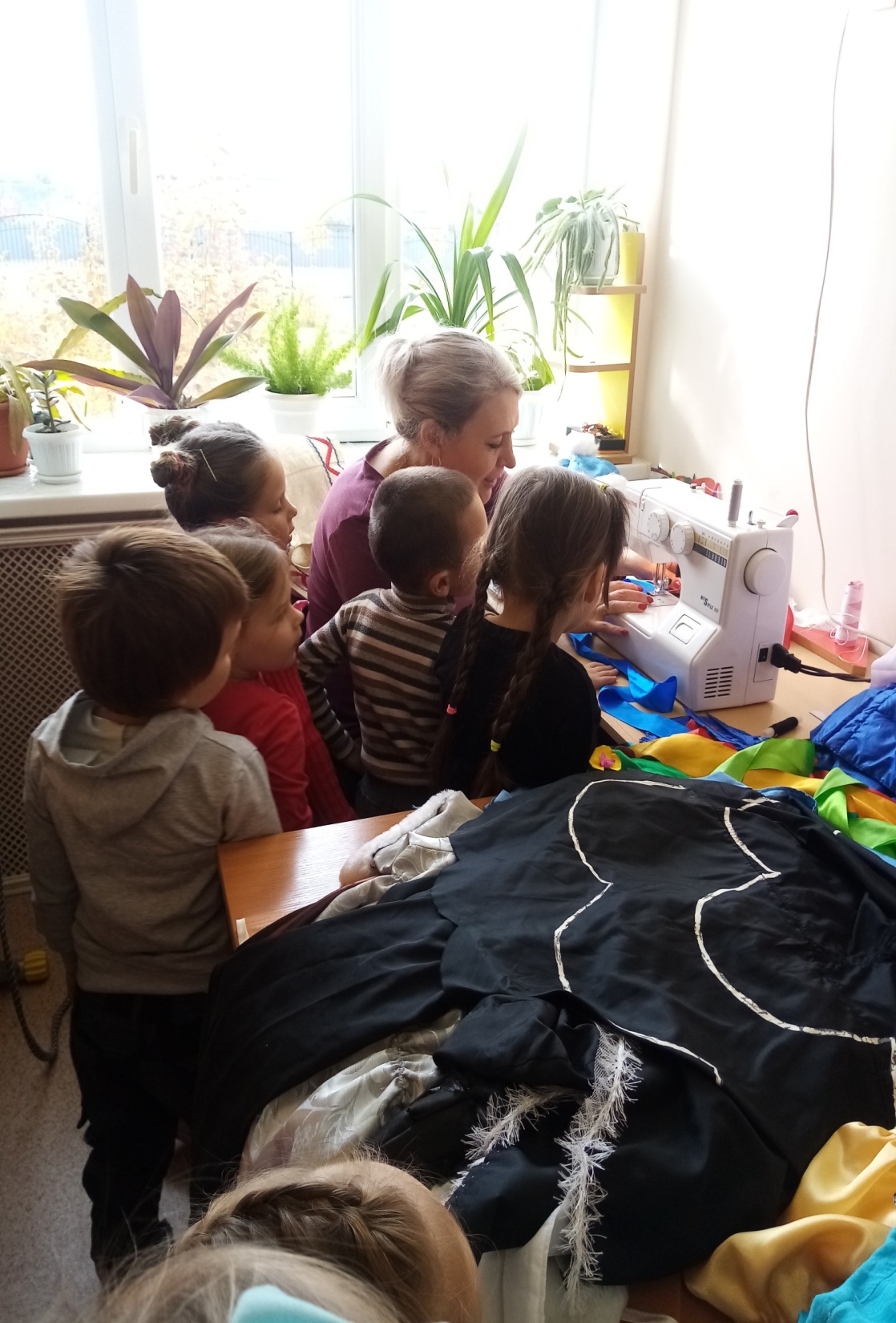 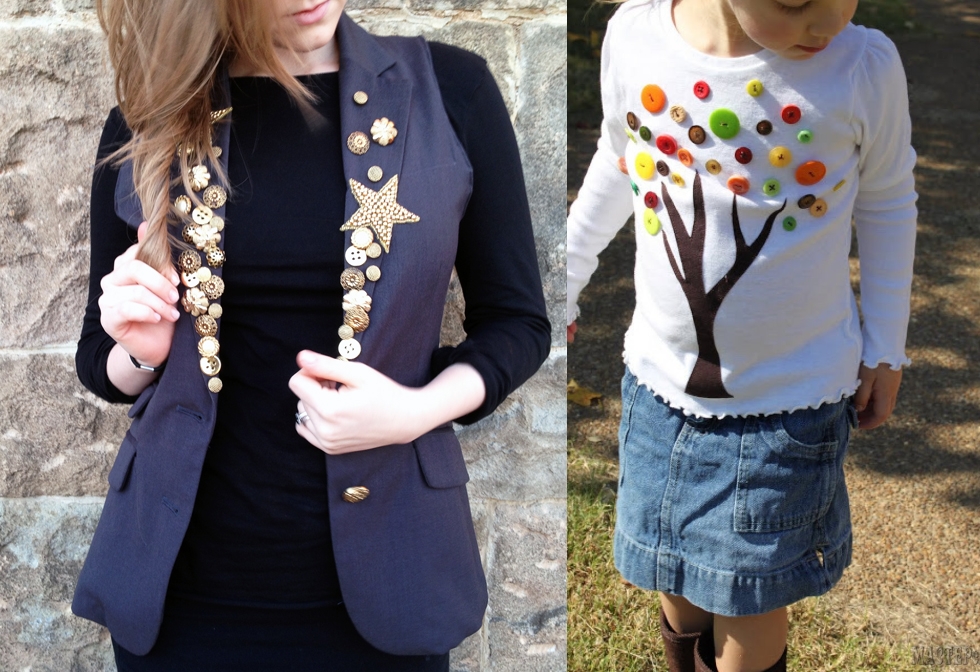 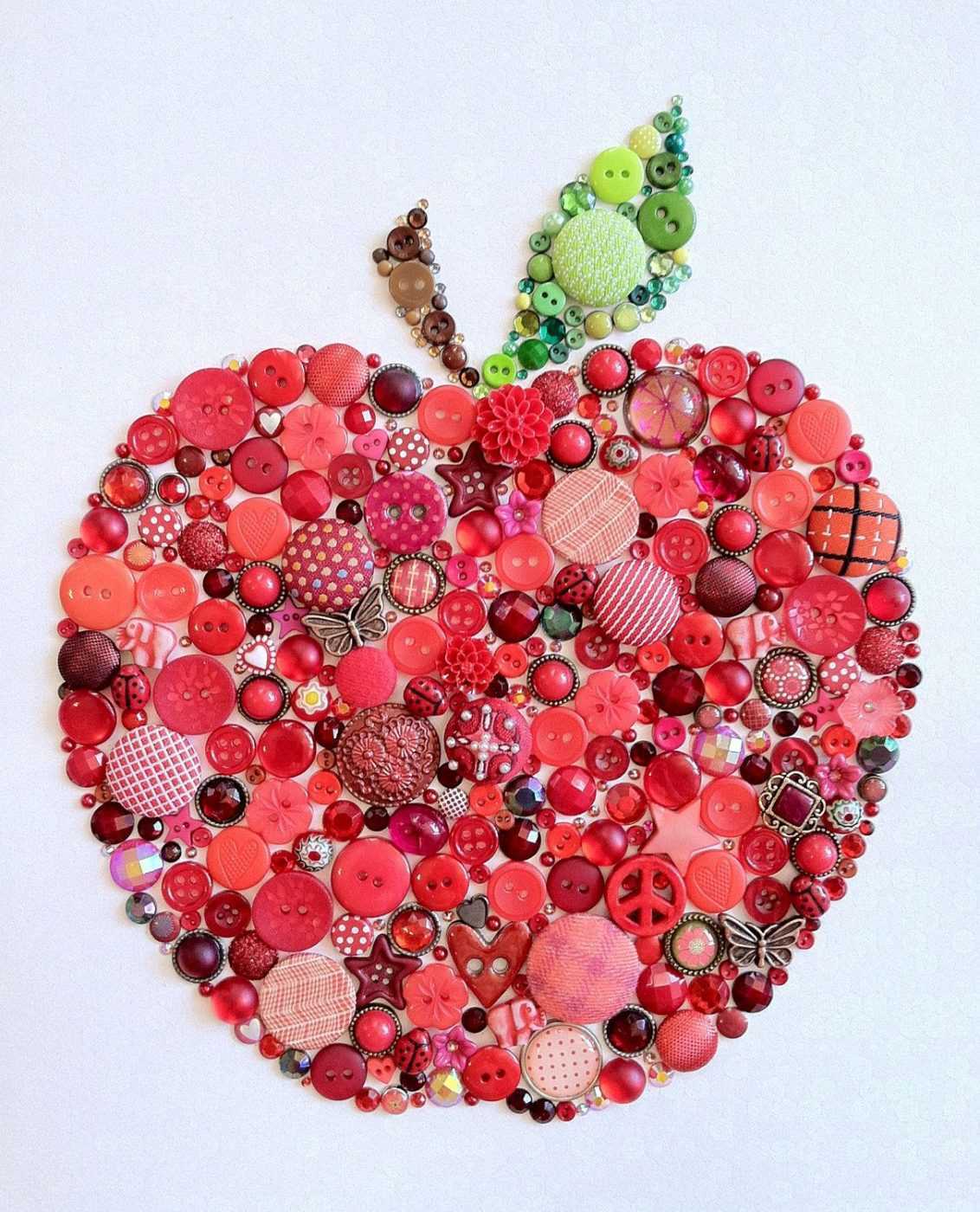 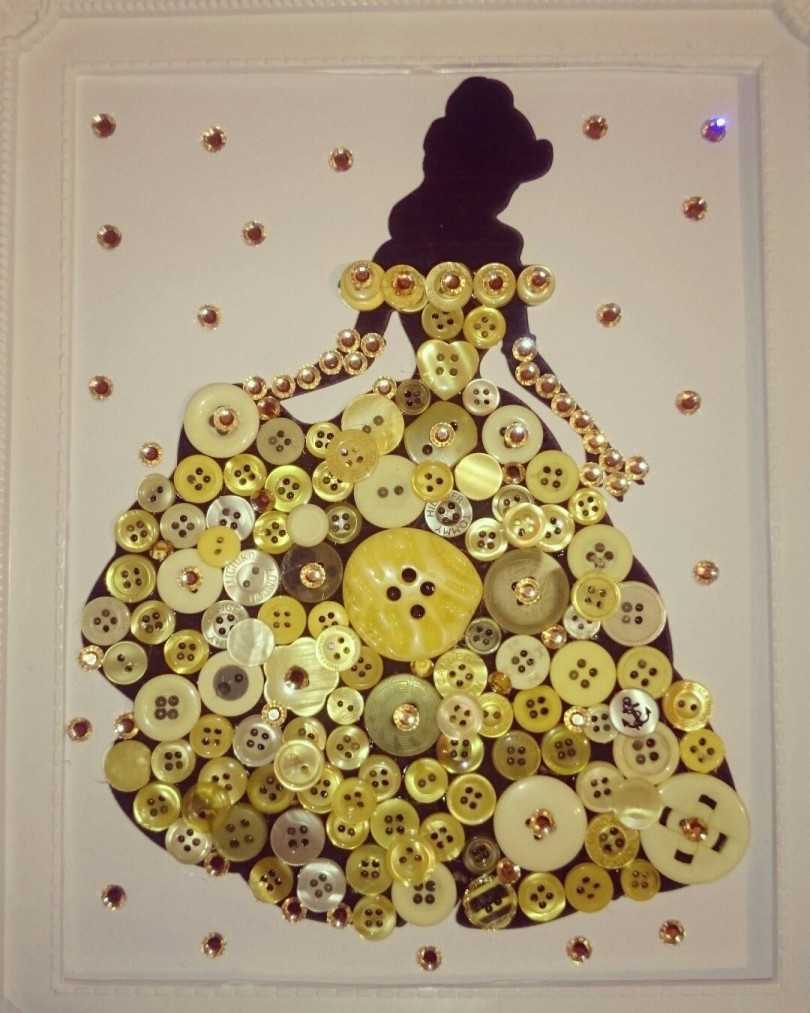 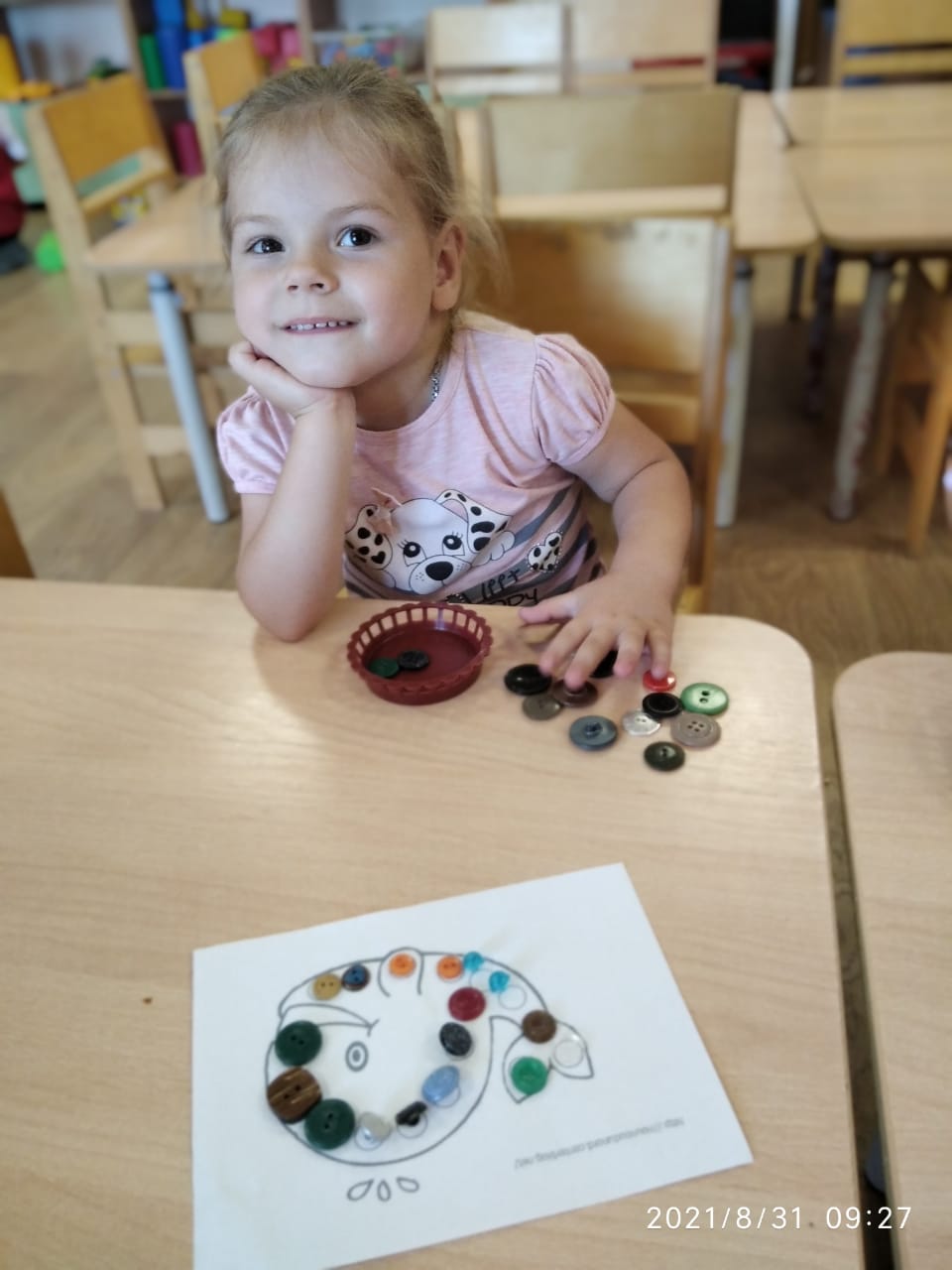 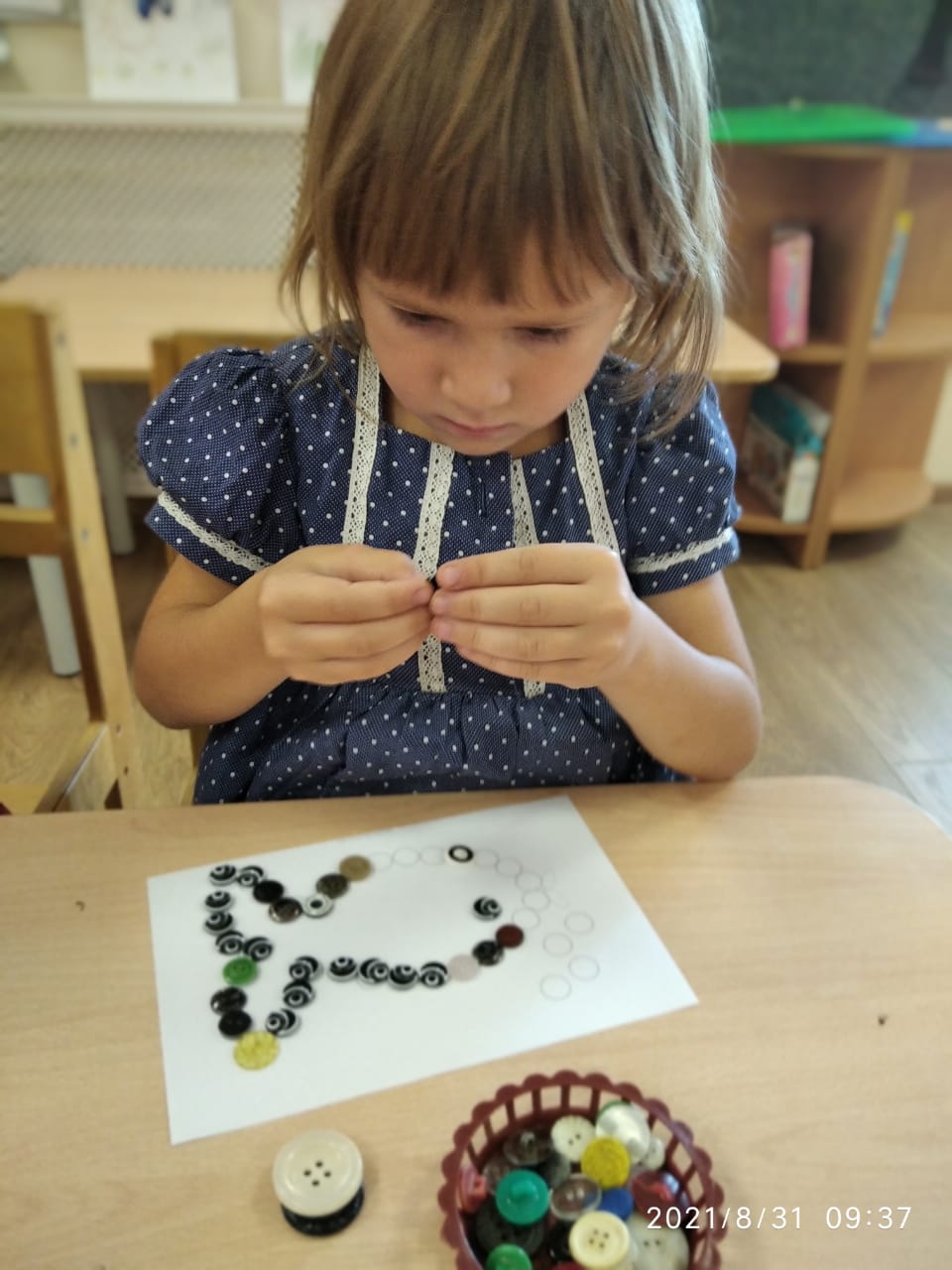 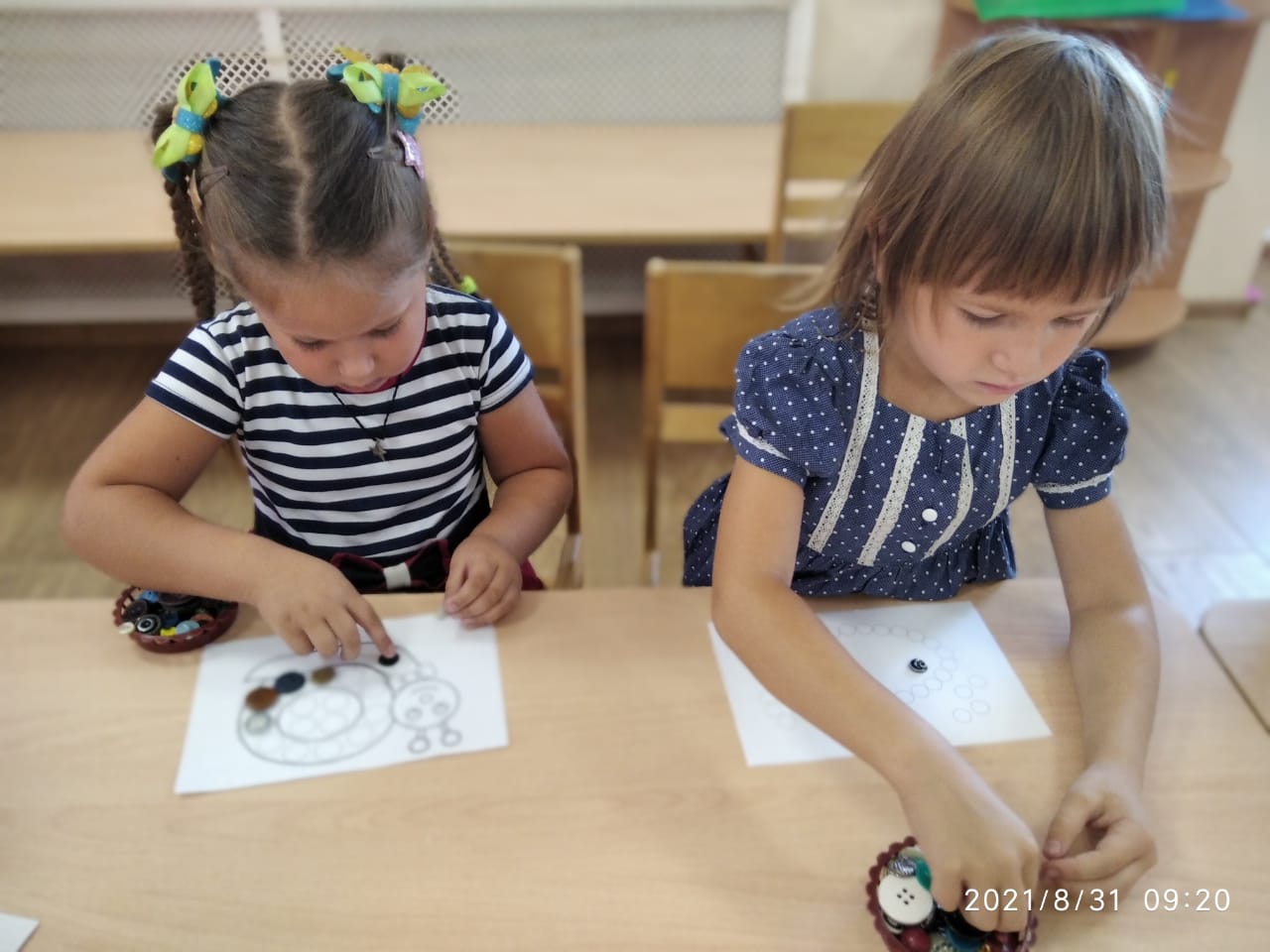 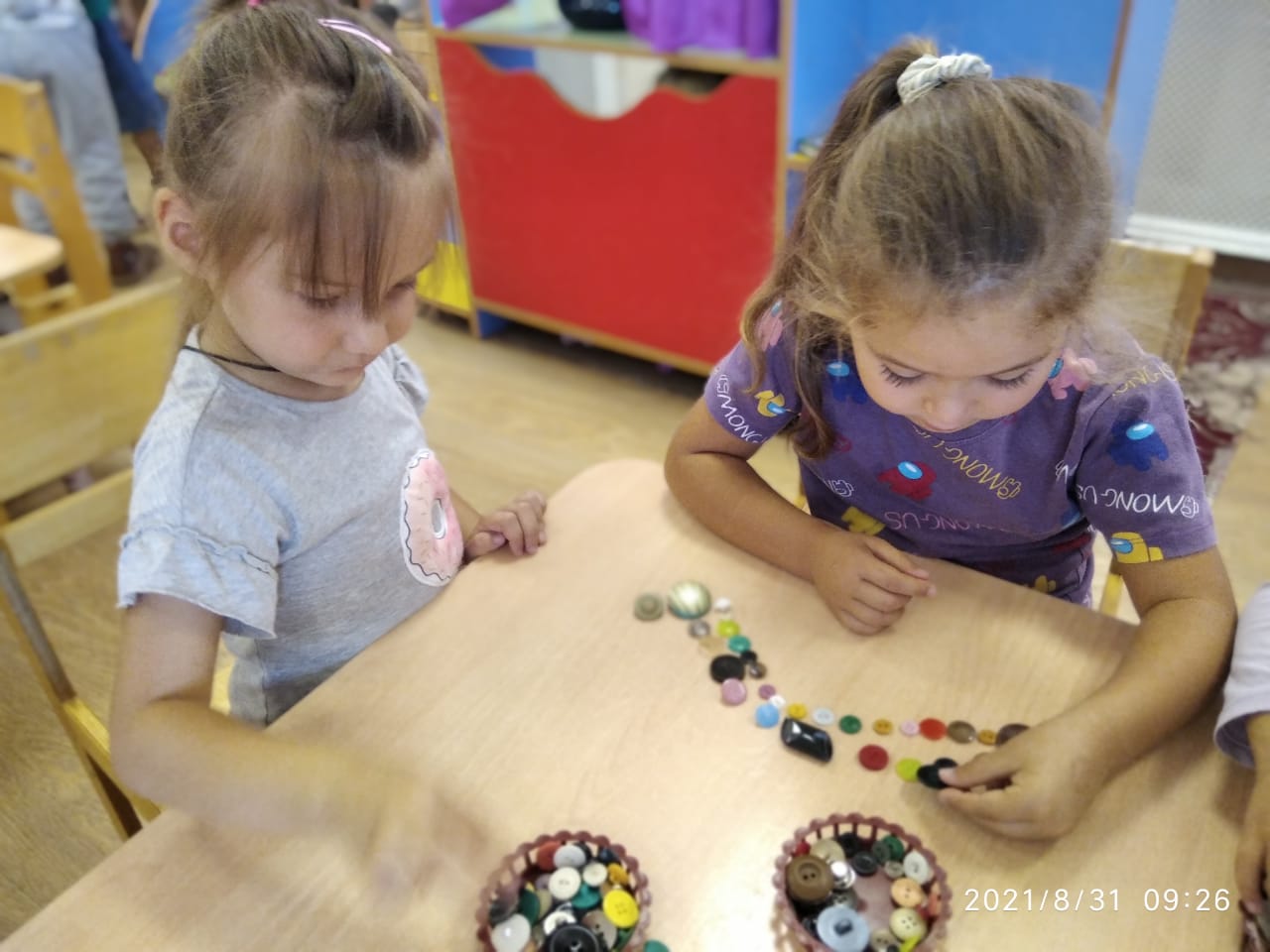 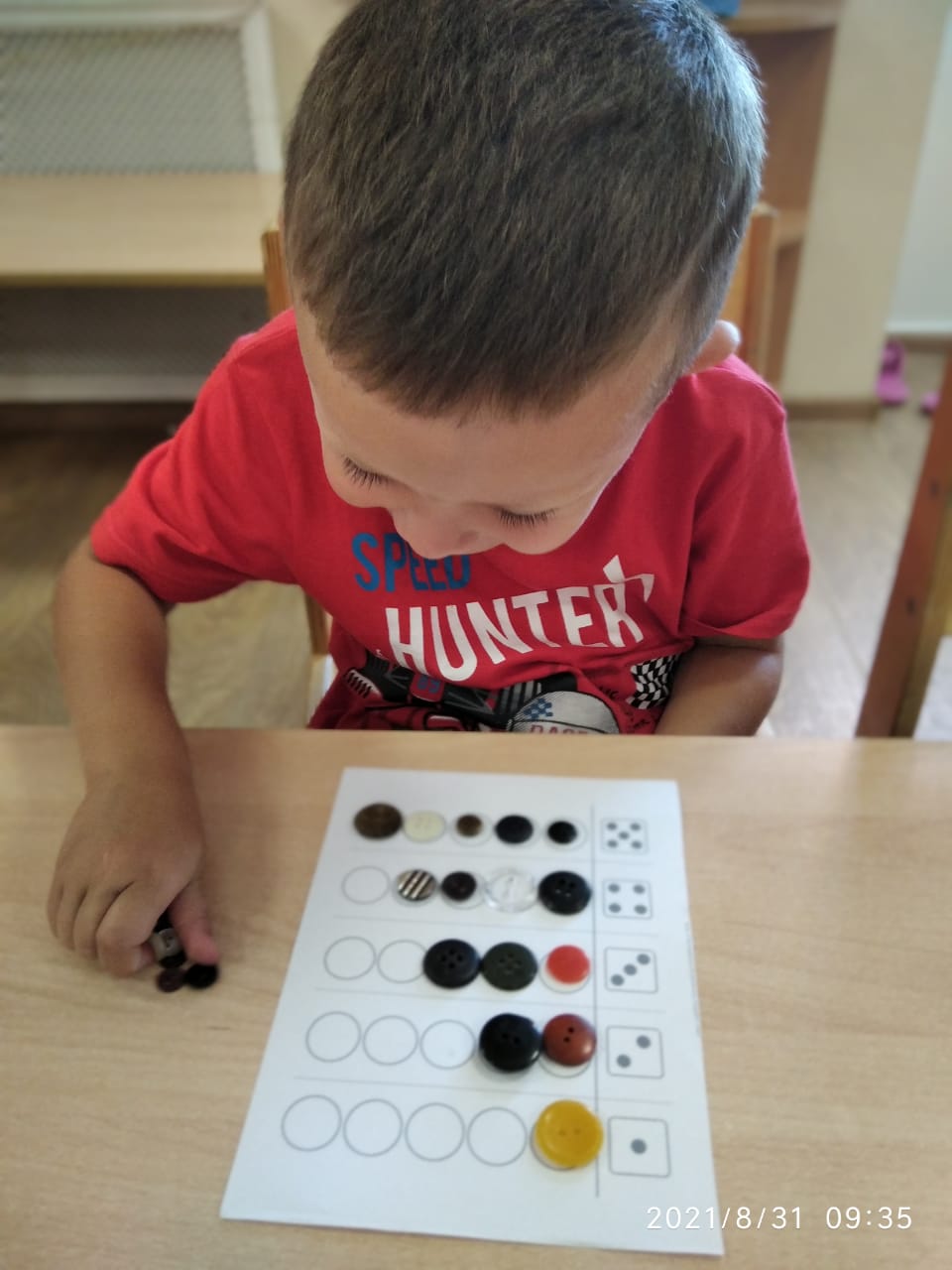 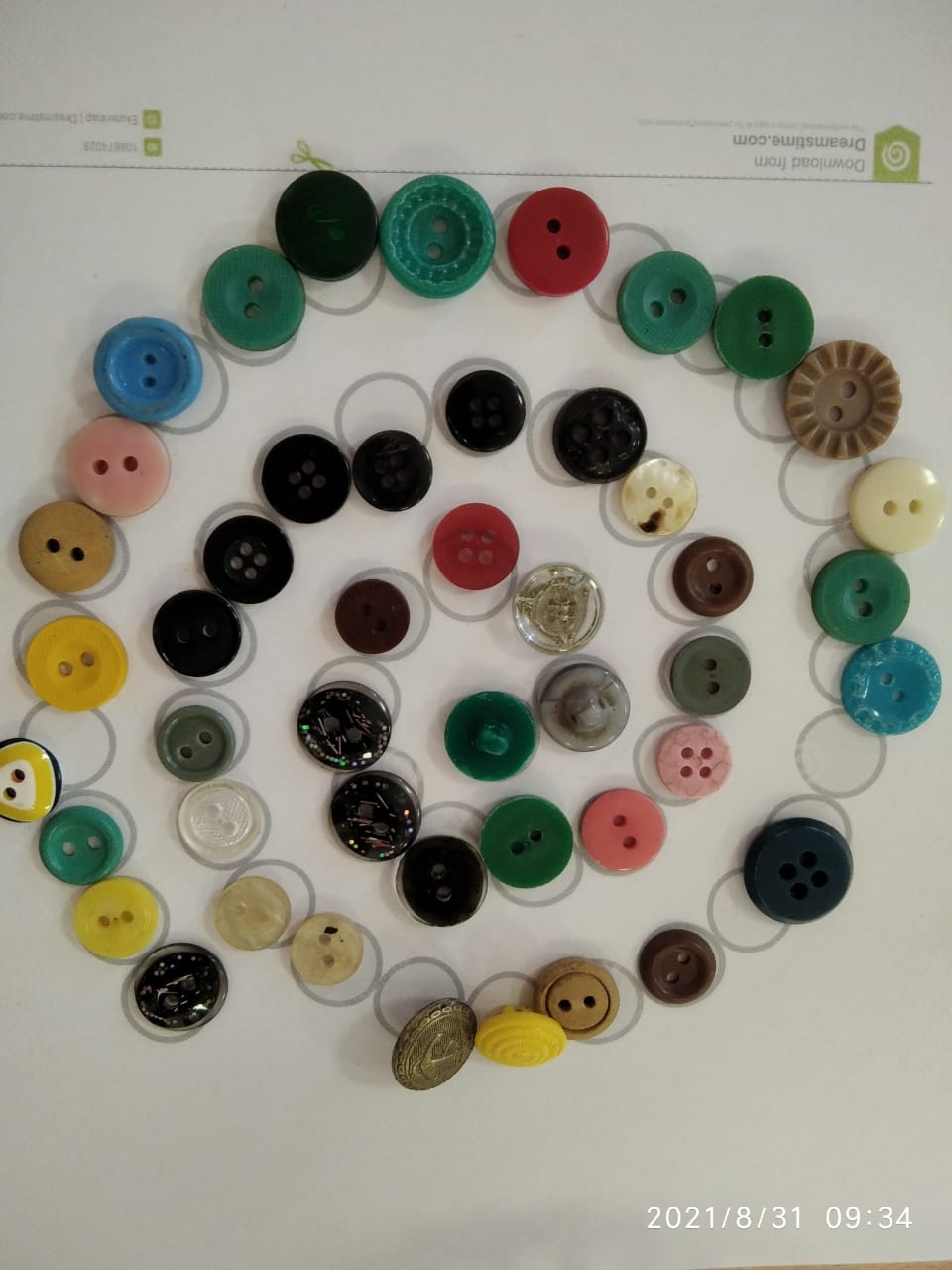 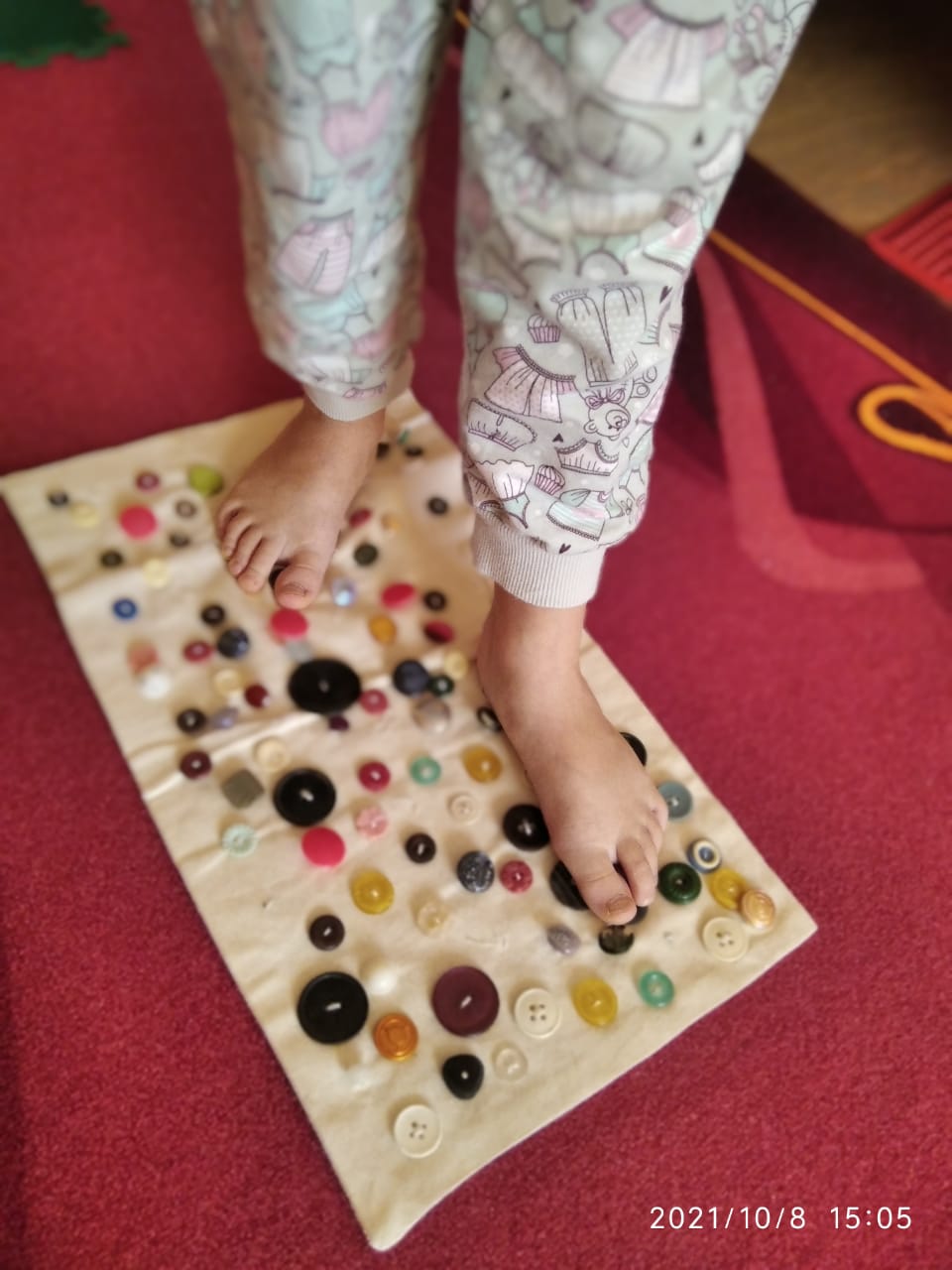